CAHPS® Surveys in the Age of Telehealth
Ron D. Hays
UCLA Department of Medicine
USC Gehr Quarterly Speaker Series
December 16, 2021 (Noon – 1 pm)
Acknowledgement:

Samuel A Skootsky, M.D.
UCLA Department of Medicine
Chief Medical Officer, 
UCLA Faculty Practice Group
UCLA Health
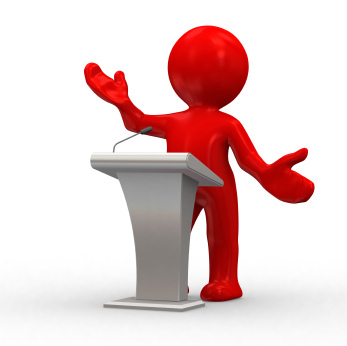 CAHPS® = Consumer Assessment of Healthcare Providers and Systems
Agency for Healthcare Research and Quality (AHRQ) initiated CAHPS in 1995
CAHPS consortium develops standardized surveys (and supporting materials) to assess quality of care from the patient’s point of view
All survey with the CAHPS trademark adhere to a standard set of design principals
AHRQ creates (does not mandate) surveys.
CAHPS® Core Design Principles
Focus on topics for which patients are the best or only source of information
Include patient reports and ratings of experiences – not “satisfaction” with care
Survey questions and protocols based on extensive stakeholder input and rigorous development and evaluation.
CAHPS Survey Development Process
Literature Review/ Environmental Scan
What can be learned from prior studies and surveys?
Stakeholder Input
Which topic areas are most important to stakeholders (e.g., clinicians, provider groups)?  What do survey experts recommend?
Technical Expert Panel
Focus Groups & Interviews
What matters most to patients and their families?
Cognitive Interviews
Are draft survey questions interpreted correctly and consistently across respondents?
Field Test
Which survey items and administration procedures result in the most accurate and comparable data?
CAHPS Core Surveys
Patient Experience with Providers
►	Clinician & Group
►	Hospice
►	Home Health Care
►	Surgical Care
►	American Indian


Patient Experience with Condition-  Specific Care
►	Cancer Care
►	Mental Health Care
Patient Experience with Facility-  Based Care
►	Hospital
►	In-Center Hemodialysis
►	Nursing Home
►	Outpatient and Ambulatory Surgery
Enrollee Experience with Health  Plans
►  Health Plan
►  Dental Plan
► Home and Community-Based  Services
CAHPS Clinician and Group Survey 3.0
C-G CAHPS 3.0 survey released in July 2015. 
Measures
Doctor communication (4 items)
Care coordination (3 items)
Access to care (3 items)
Office staff (2 items)
Global rating of doctor (1 item)
Patient Experience Content
Doctor communication
Explained, listened, showed respect, spent enough time
Care coordination
Knew about medical history, followed up on test results, talked about medications
Access
Got urgent care appointment, non-urgent care appointment, answer to medical question same day contacted office
Office staff (helpful, courteous and respectful)
0 (worse possible)–10 (best possible) rating of doctor
Telehealth potential reported 23 years ago
A randomized trial of 497 adult men followed over 2 years found that substitution of phone calls for some in-clinic visits reduced utilization and total expenditures and improved physical function.

Wasson, J. H. (1998).  Directory assistance for telephone care: A toll-free way to improve the quality of communication between patients, providers, and investigators.  J Gen Intern Med, 13: 646-647.
Study Purpose
Compare patient experience
 
Before versus during the COVID-19 pandemic
By type of visit (office, tele-video, phone)
Study Design
58,509 (28% RR) completed CG-CAHPS 3.0 survey
Integrated health system with 197 clinics on the west coast 
Continuous sampling
July 1, 2018  -> December 31, 2020
21 months pre; 9 months during pandemic
87% in-office, 10% tele-video, and 3% phone visits
Interactive voice response (71%), web (23%), phone (6%)
Patients asked about care in last 6 months
Hays, R. D., & Skootsky, S. A. (2021 in press).  Patient experience with in-person and telehealth visits before and during the COVID-19 pandemic at a large integrated health system in the United States.  JGIM.
Trends in Total Visits (Telehealth and In-Person)
Sample Characteristics
Analyses
Reliability (clinic site of care and internal consistency)
Associations among CAHPS measures
Adjusted CAHPS scores* (0-100, 100 is best**)
1) Before and during pandemic 
2) By type of visit
* Generalized linear models, controlling for:
Gender, age, race and ethnicity, education, self-rated general health, self-rated mental health, and site of care (clinic).  Type of visit is adjusted for when comparing before versus during the pandemic.
** Small (1 point), medium (3 points), large (5 points) differences.
Clinic Site of Care and Internal Consistecy Reliability (in parentheses) of CAHPS Measures
Doctor communication		(0.82, 0.88)
Care coordination				(0.83, 0.47)
Access							(0.87, 0.73)
Office staff						(0.82, 0.75)
Doctor rating						(0.82, N/A)
Standardized Betas (Zero-order Correlations) for Regression of Global Rating on Composites
Adjusted for gender, age, race and ethnicity, education, self-rated general health,
self-rated mental health, and type of visit.
Patient Experience Before versus During COVID-19 Pandemic
Patient Experience by Visit Type
87% office, 10% tele-video, 3% phone visits.
Summary
Data provide further support for the reliability of the CAHPS C-G 3.0 survey measures.
Patient experience during the pandemic was at least as good as prior to the onset of the pandemic.
Patient experience with tele-health visits were relatively positive.
Therefore, payers and providers of health care should continue to embrace telehealth services.
Study Limitations
Self-selection in completing surveys could lead to non-response bias.
Administrative data indicated no difference on gender and race for all adults with visits versus the respondents.
But study participants were older than all adult patients
65% vs. 56% were 55 or older
Respondents may not remember all details of their care experiences in the last 6 months.
Sample was only of adults in one system of care.
Consistent Results in Other Studies
Donelan et al. (2019)
63% of 254 patients at Massachusetts General perceived overall quality of tele-video and office visits to be similar.
Miller et al. (2021)
Tele-video visits during pandemic were rated more positively than phone and office visits in Kaiser Permanente Mid-Atlantic States health system
Polinski et al. (2016)
1/3 of 1734 patients at CVS Minute-Clinics preferred tele-video over in-person visits
A few areas of particular interest to your group
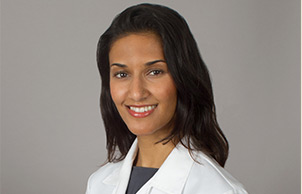 How do I see CAHPS measures evolving to include system level changes such as telemedicine?
What are examples of successful work done within health systems to improve patient experience?
Associations of patient experience to health outcomes?
How is CAHPS evolving to include system-level changes such as telemedicine and payment reform?
CAHPS Clinician & Group Survey 3.1 
As you answer these questions, please think of the in-person, phone, and video visits you had with that person in the last 6 months. 

C-G CAHPS 3.1 survey created in response to increased use of telehealth associated with COVID-19 pandemic
Assess impact on patient experience with care associated with changes in healthcare delivery
CAHPS Clinician & Group Survey 4.0 (beta)
Assess in-person, phone, and video visits.
Asks about the most recent visit.
Assesses primary and specialty care
CAHPS Health Plan Survey 5.1
These questions ask about your own health care from a clinic, emergency room, or doctor’s office. This includes care you got in person, by phone, or by video. Do not include care you got when you stayed overnight in a hospital. Do not include the times you went for dental care visits.
What are examples of successful work done within health systems to improve patient experience with care?- Feedback from shadow coaches to health care providers at FQHC.
What is the relationship between patient experience with care and health outcomes?
Better patient care experience is associated with
Better patient safety culture 
Low utilization of unnecessary healthcare services
Higher levels of patient adherence
Better clinical outcomes

Anhang Price R, Elliott MN, Zaslavsky AM, Hays RD, Lehrman WG, Rybowski L, Edgman-Levitan S, Cleary PD. Examining the role of patient experience surveys in measuring health care quality. Med Care Res Rev. 2014;71(5):522-54. https://www.ncbi.nlm.nih.gov/pmc/ articles/PMC4349195/
Doyle et al. (2013)
A preponderance of studies indicated positive associations between patient experience and:
- patient safety
- technical quality of care
- symptoms and adverse events
- mortality
References
Anhang Price R, Elliott, M.N., Zaslavsky, et al. (2014). Examining the role of patient experience surveys in measuring health care quality. Med Care Res Rev,  4;71(5):522-54. 
Doyle, C., Lennox, L., & Bell, D. A.  (2013).  A systematic review of evidence on the links between patient experience and clinical safety and effectiveness.  BMJ Open, 3: 3:e001570.
Elliott, M. N., et al. (2021 epub).  Patient-reported care coordination predicts better receipt of clinical care.  J Gen Intern Med.
Hays, R. D., & Skootsky, S. A. (2021 in press).  Patient experience with in-person and telehealth visits before and during the COVID-19 pandemic at a large integrated health system in the United States.  J Gen Intern Med.
Quigley, D. D., Elliott, M. N., Setodji, C. M., & Hays, R. D.  (2018). Quantifying magnitude of group-level differences in patient experiences with health care.  Health Services Research, 53 (4), 3027-3051.
Quigley, D. D., Elliott, M. N., Slaughter, M. E., Burkhart, Q., Chen, A. Y., Talamentes, E., & Hays, R. D.  (2021).  Shadow coaching improves patient experience with care, but gains erode later.  Medical Care, 59(11), 950-960.
Discussion
https://labs.dgsom.ucla.edu/hays/pages/presentations
drhays@ucla.edu